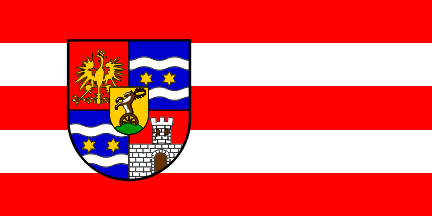 Varaždinska županija
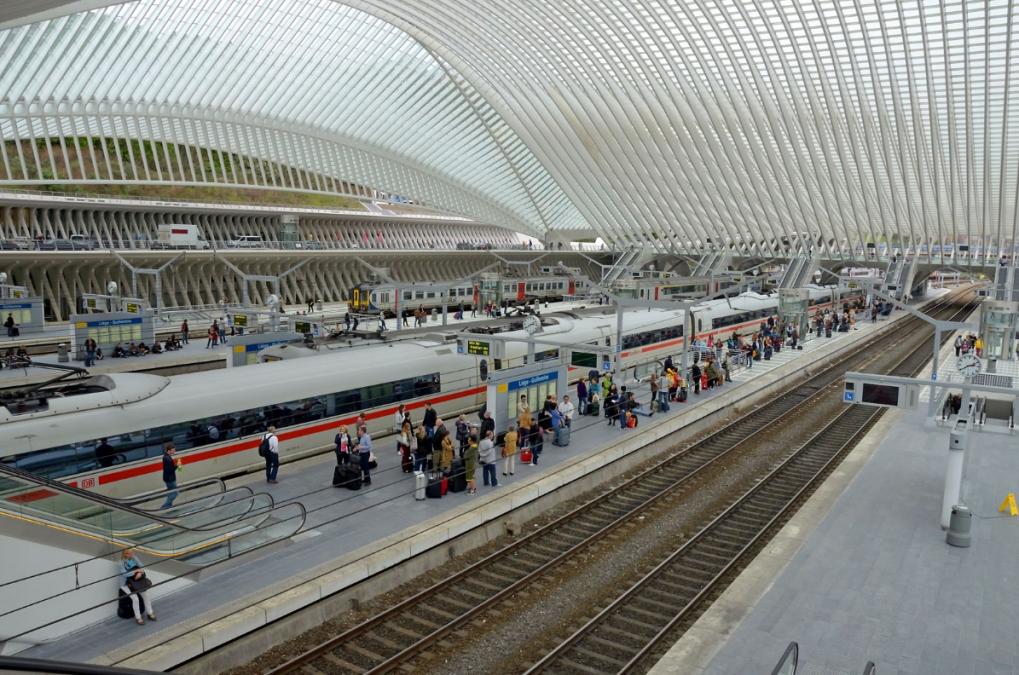 Varaždinska županija prema održivoj mobilnosti – nova pruga za Zagreb i pilot linija IPP-a
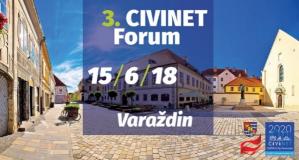 Ante Klečina, Varaždinska županija
Varaždin, 15. 6. 2018.
Foto: Ante Klečina
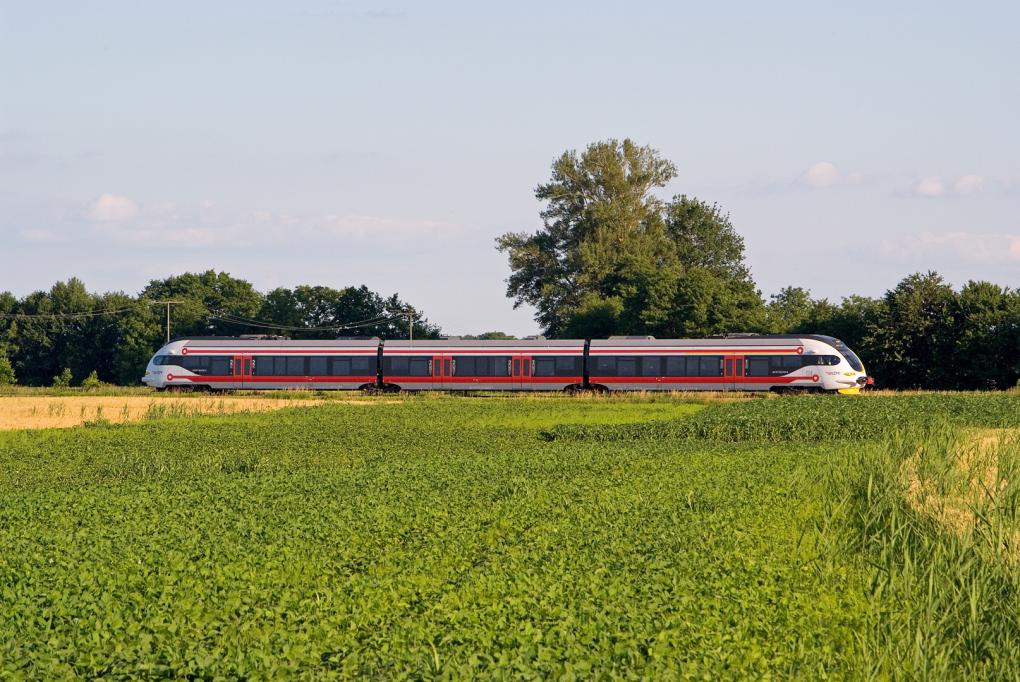 Integrirani prijevoz putnika
Primjenjuju ga sve razvijene regije EU i svijeta
Podržan strategijama i istraživanjima
Omogućava optimalne subvencije
Donosi znatna povećanja u broju putnika i prihoda 
Donosi realnu mobilnost radnog i ostalog stanovništva
Povećava kvalitetu života u urbanim i ruralnim regijama
Foto: Ante Klečina
Eksterni troškovi prometa – zašto IPP?
Eksterni troškovi u prometu: klimatske promjene (CO2), zagađenje, buka, nesreće, ljudsko zdravlje…
Godišnji eksterni troškovi prometa u EU – 510 milijardi Eura
Cestovni prijevoz sudjeluje s – 474 milijarde Eura (93%)
Željeznica sudjeluje s – 2 %
Eksterne troškove namiruju – porezni obveznici!
Troškovi automobila za društvo (eksterni troškovi i infrastruktura) = 1 euro po kilometru!
Izvori: INFRAS, CE Delft, Fraunhofer ISI, Švicarska/Njemačka, 2010., Trunk, G. (2011). Gesamtwirtschaftlicher Vergleich von Pkw- und Radverkehr. Masterarbeit am Institut für Verkehrswesen der Universität für Bodenkultur, Wien
Shema javnog prijevoza danas
Lendava
M. Središće
Nagykanizsa
Ptuj
Ormož
Kotoriba
Čakovec
Vratno
Prelog
Trakošćan
Varaždin
Ludbreg
Bednja
Ivanec
Koprivnica
Kloštar P.
Lepoglava
Novi Marof
VLAK
Križevci
Bjelovar
AUTOBUS
Primjer integracije željeznice, autobusa, bicikala i automobila, Ditzingen, Njemačka
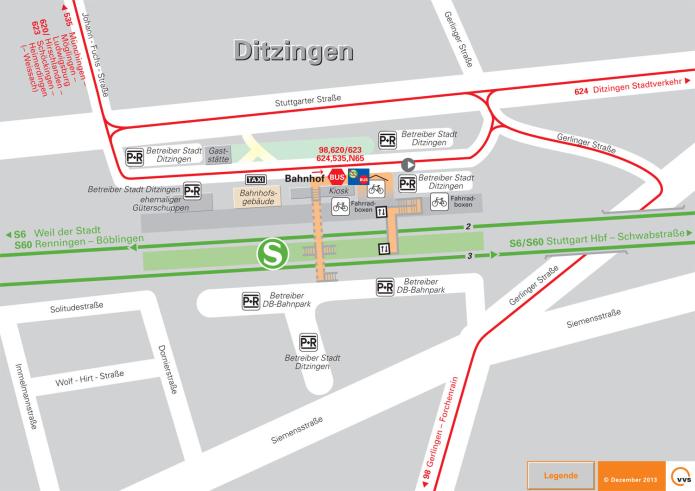 Izvor: Verkehrs und Tariffverbund Stuttgart, www.vvs.de, 2014.
Integrirani prijevoz putnika
Lendava
M. Središće
Nagykanizsa
Ptuj
Ormož
Kotoriba
Čakovec
Vratno
Prelog
Trakošćan
Varaždin
Ludbreg
Bednja
Ivanec
Koprivnica
Lepoglava
Kloštar P.
Novi Marof
VLAK
Križevci
Bjelovar
AUTOBUS
Integrirani prijevoz putnika – 
željezna perspektiva korisnika
Lendava
M. Središće
Nagykanizsa
Ptuj
Ormož
Kotoriba
Čakovec
Vratno
Prelog
Trakošćan
Varaždin
Ludbreg
Bednja
Ivanec
Koprivnica
Lepoglava
Kloštar P.
Novi Marof
Križevci
Bjelovar
VLAK  I AUTOBUS
Integrirani prijevoz putnika - prednosti
…za korisnike - putnike
Veliki broj linija 
Povećanje mobilnosti
Jedinstvena prijevoza karta
Bolja kvaliteta življenja
…za lokalnu upravu
Optimalne subvencije
Kvalitetno prostorno planiranje 
Jeftinije održavanje prometnica
Besplatan prijevoz učenika
…za prijevoznike
Dugoročno planiranje
Održivo poslovanje
Više putnika i prihoda
…za gospodarstvo
Mobilnost radne snage 
Povećanje prihoda
Povećanje BND
Putovanje Varaždin – Zagreb danas
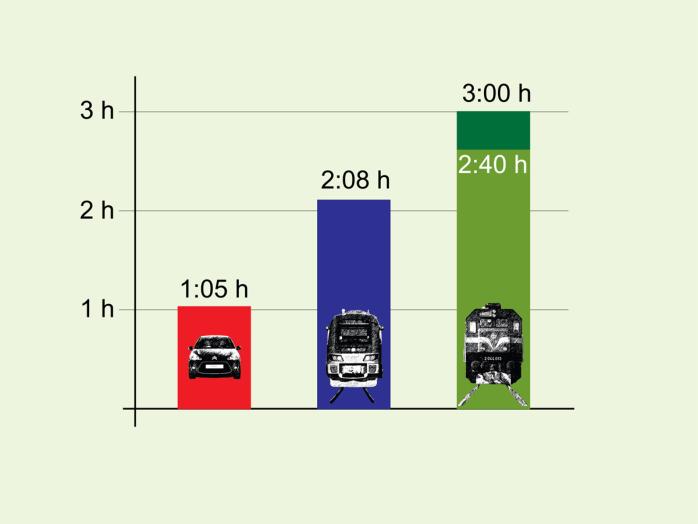 najsporiji lokalni vlak
najbrži lokalni vlak
automobil
lokalni vlak
brzi vlak
Loše pruge – automobilom se u Zagreb stiže 3 puta brže nego vlakom
Najbrža veza vlakom 1:45 sati jednom dnevno, ali preko Koprivnice – 130 km
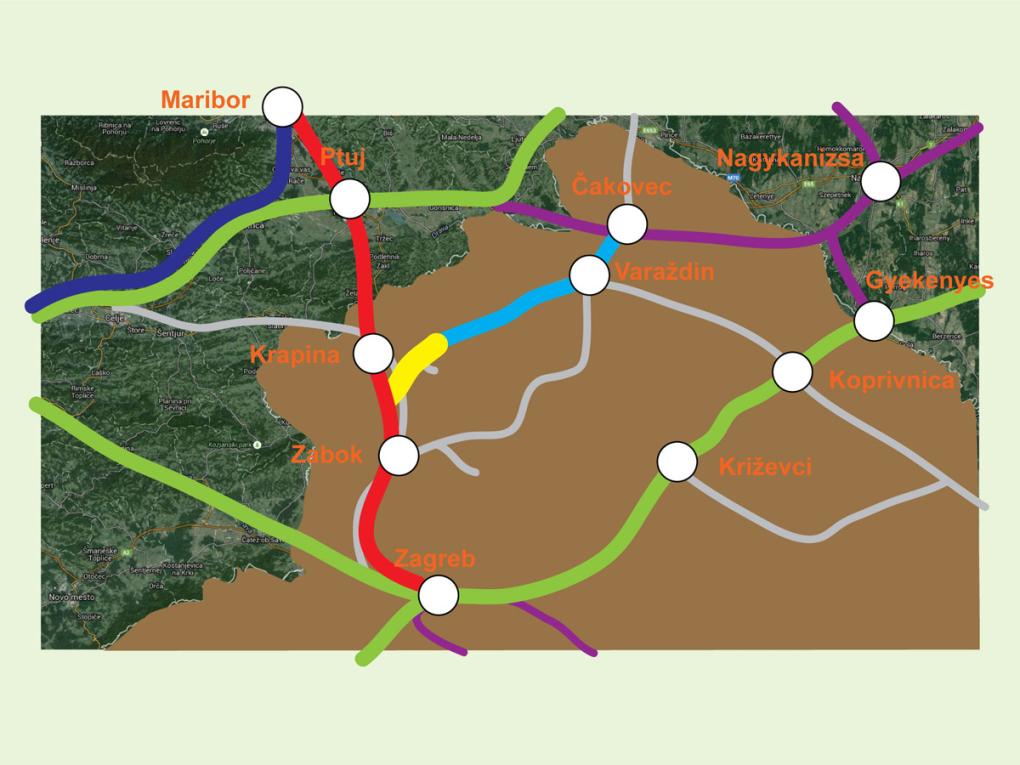 Lepoglavska spojnica i modernizacija pruga
Potreba za modernizacijom Čakovec – Varaždin – Lepoglava -> plavo
Gradnja nove pruge Lepoglava – Krapina/Sveti Križ Začretje -> žuto
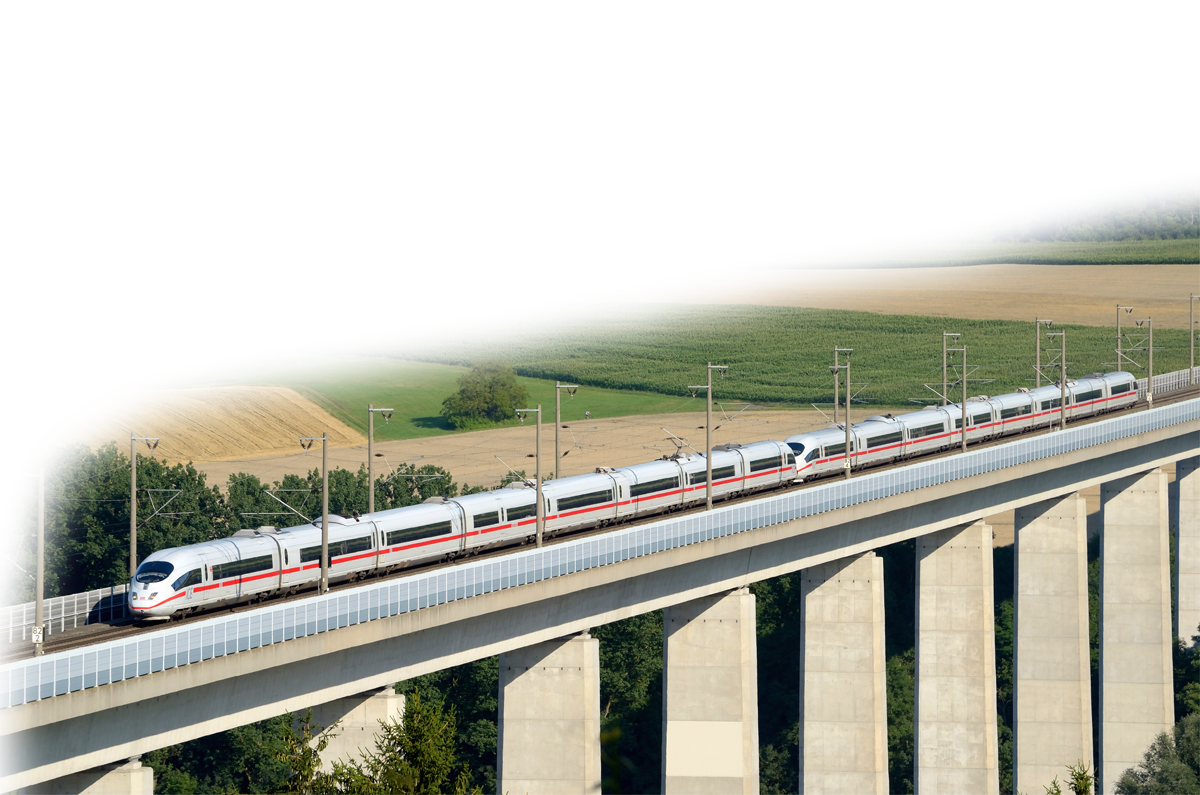 Lepoglavska spojnica i modernizacija pruga
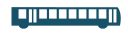 Lepoglavska spojnica – lokalna putovanja
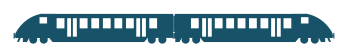 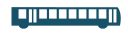 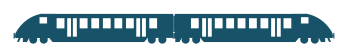 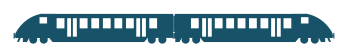 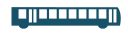 Čakovec
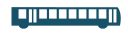 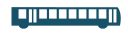 Varaždin
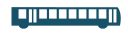 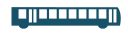 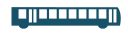 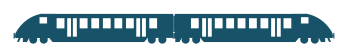 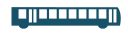 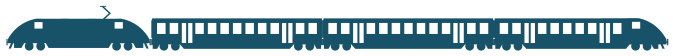 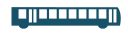 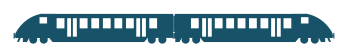 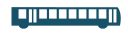 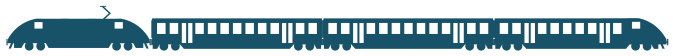 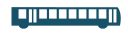 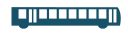 Ivanec
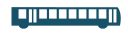 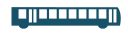 Lepoglava
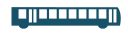 Jedna karta za vlak i autobus
300.000 ljudi u regiji uz prugu ima javni prijevoz
Učestali polasci (svakih 30 ili 60 min.)
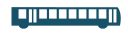 Zagreb
Pilot linija IPP-a Varaždin – Lepoglava – Trakošćan i Varaždin – Lepoglava – Višnjica
Mjera iz Master plana

Učenje i skupljanje iskustva na malom dijelu mreže

Moguća implementacija u dijelovima do uspostave punog sustava

Mogući početak rada pilot linije – rujan 2018.
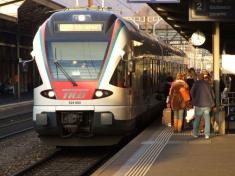 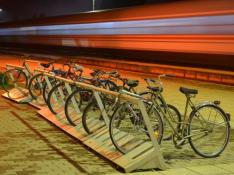 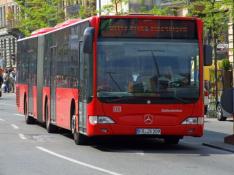 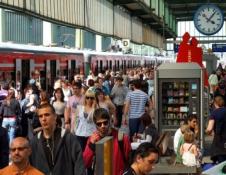 Foto: Ante Klečina
Pilot linija IPP-a Varaždin – Lepoglava – Bednja
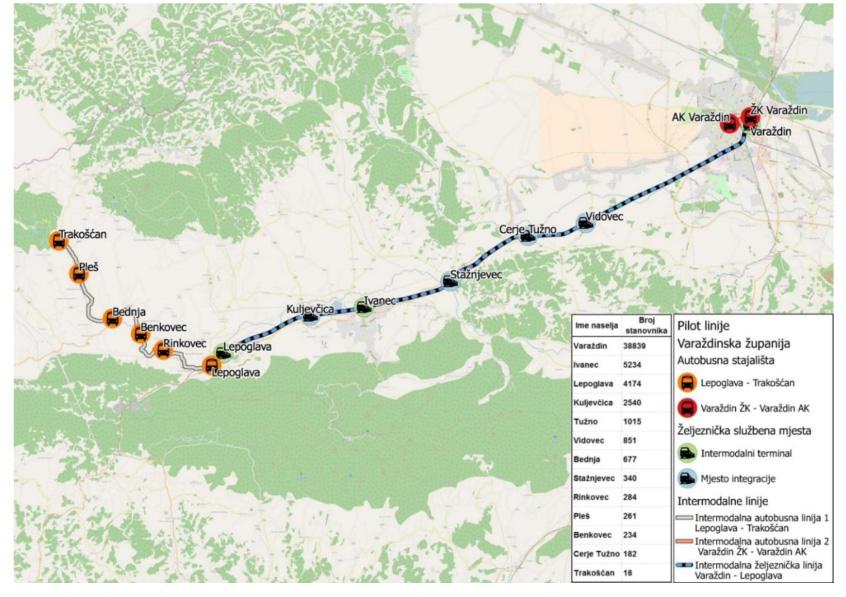 Izvor: Master plan IPP-a regije Sjever, 2016.
Hvala na pažnji!
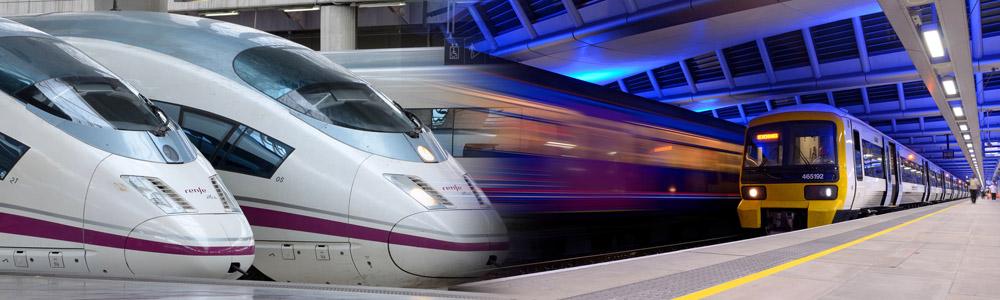 Foto: Ante Klečina
Ante Klečina, Varaždinska županija

ante.klecina@vzz.hr
+385 99 735 85 98